Skule
VGS
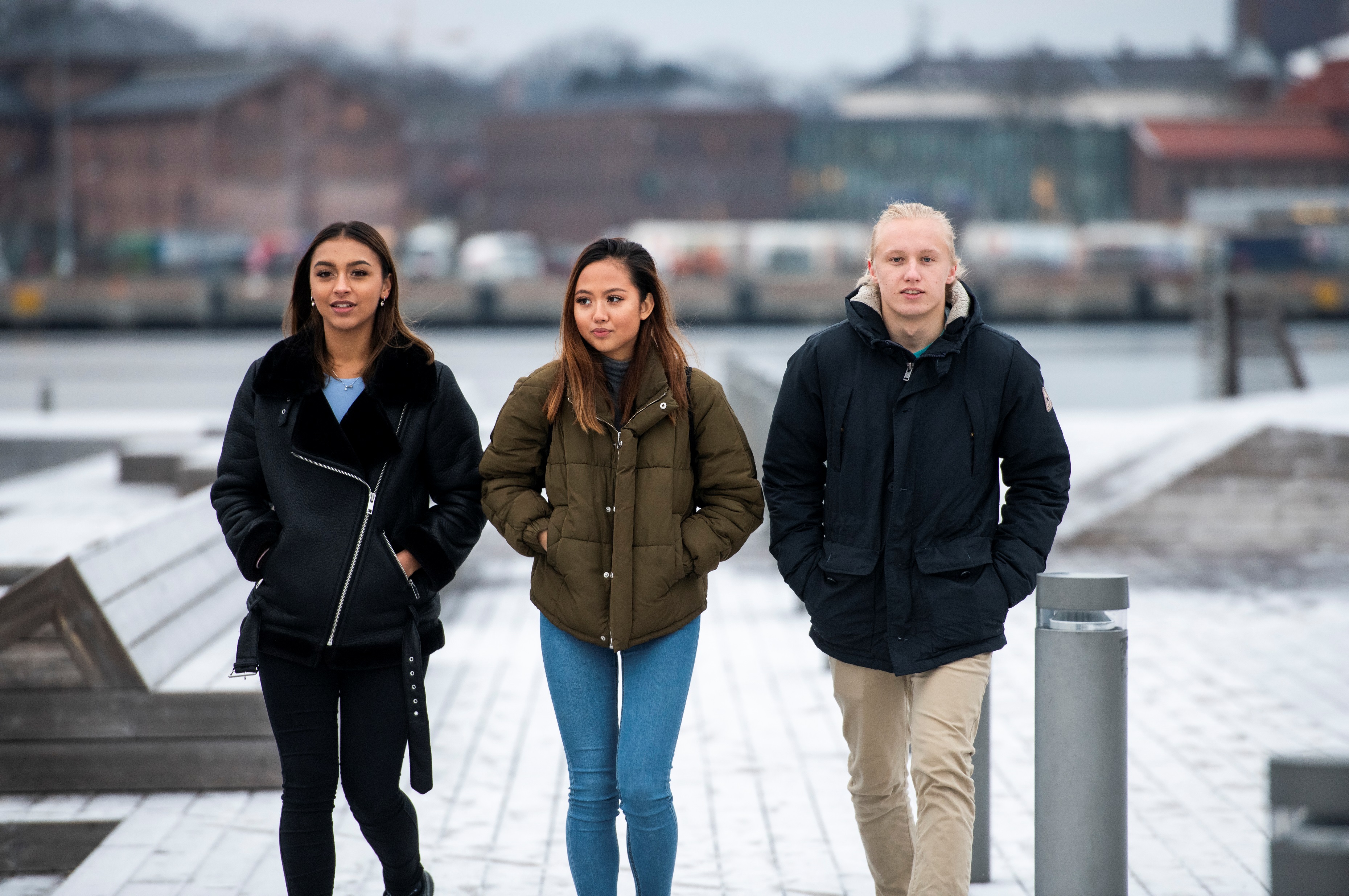 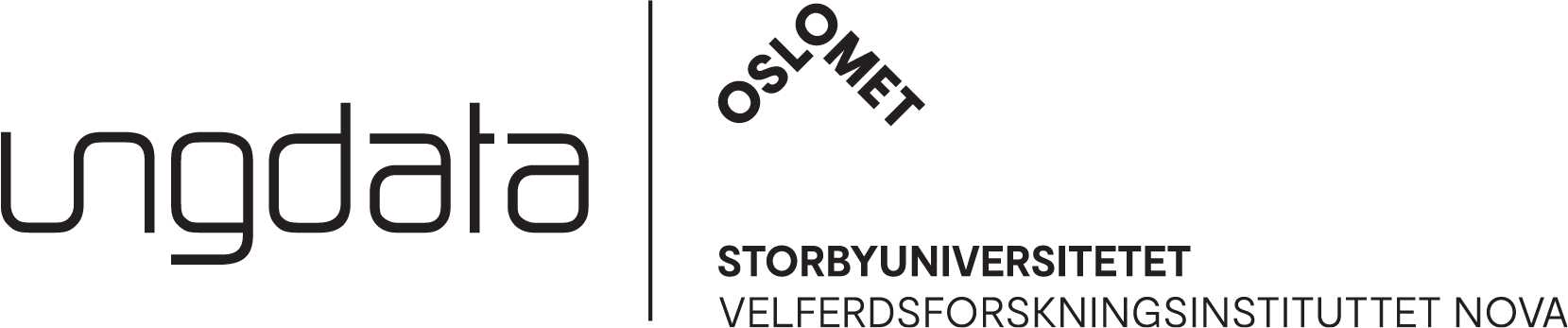 Standardrapport kjønn
FAKTA OM UNDERSØKELSEN:
VGS
Tidspunkt: Uke 4 - 8
Antall elever: 458 
Antall svar: 342
Svarprosent: 75 %
Ungdata-undersøkelsen 2024 i Kvam kommune
Foto: Skjalg Bøhmer Vold
Skole
Er du enig eller uenig i følgende utsagn om hvordan du har det på skolen?
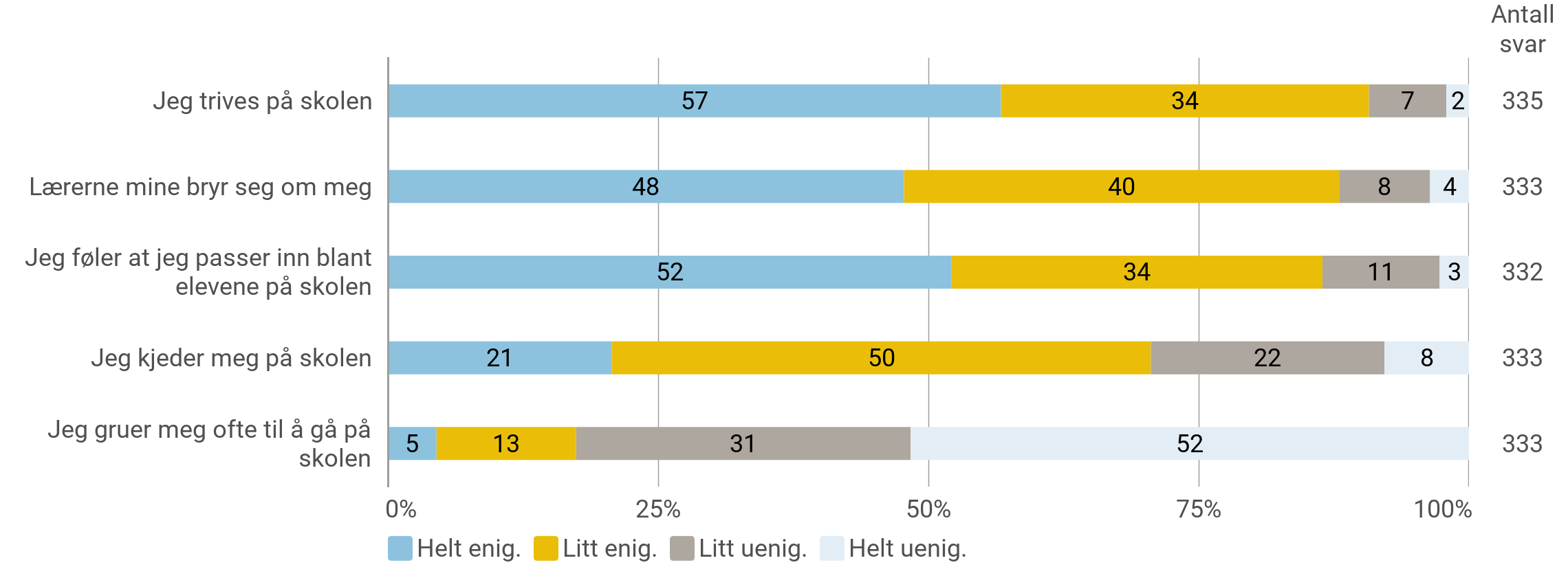 Skole
Hvor lang tid bruker du gjennomsnittlig per dag på lekser og annet skolearbeid (utenom skoletida)?
Antall svar 332
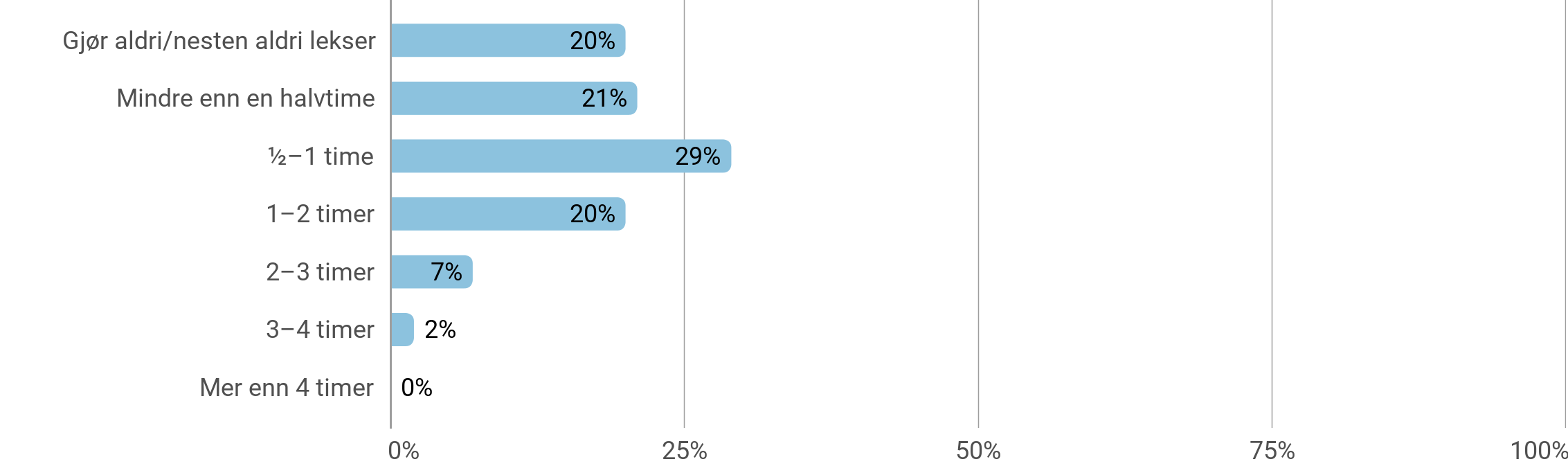 Skole
Jeg blir stresset av skolearbeidet
Antall svar 334
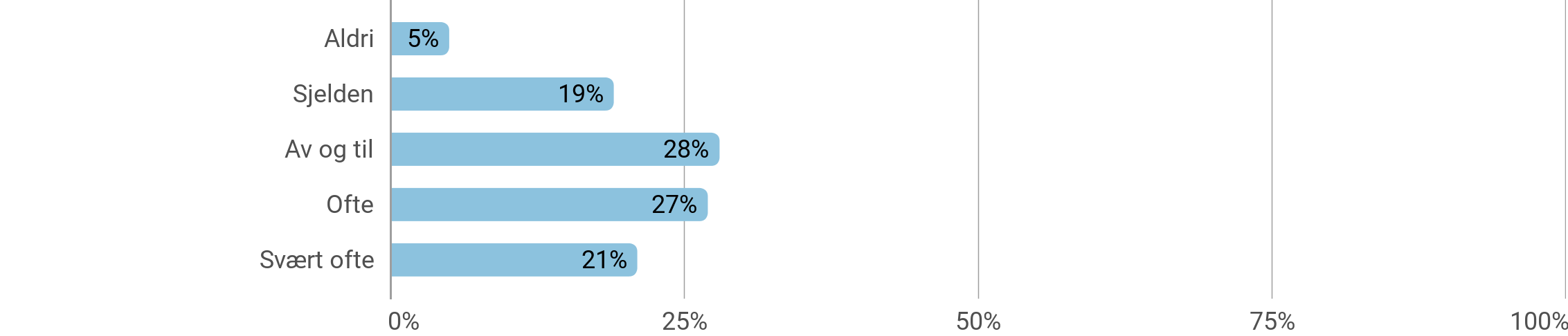 Mobbing
Hender det at du er med på plaging, trusler eller utfrysing av andre unge på skolen eller i fritida?
Antall svar 332
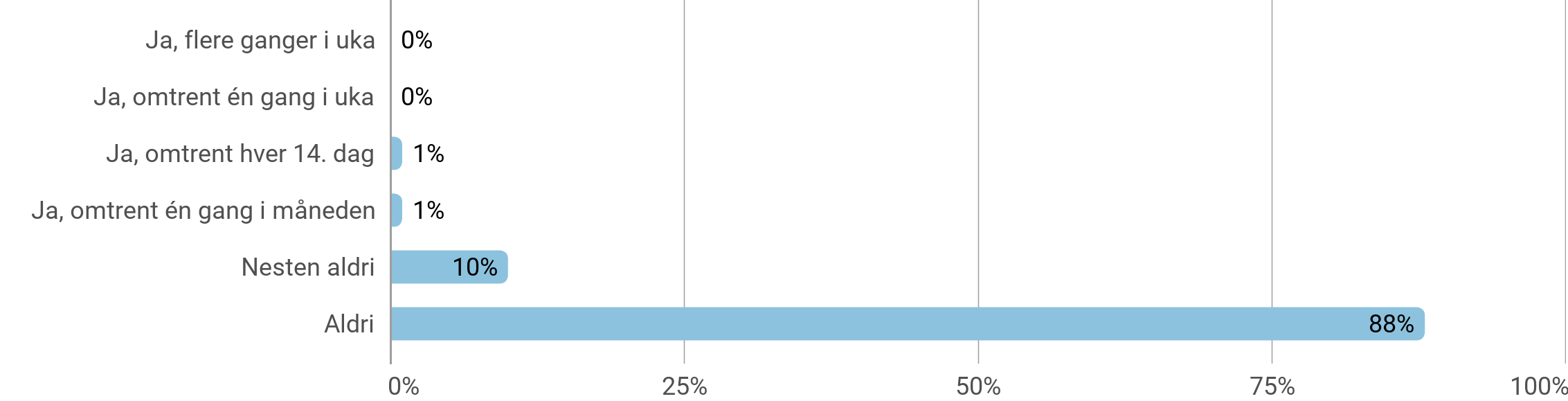 Mobbing
Blir du selv utsatt for plaging, trusler eller utfrysing av andre unge på skolen eller i fritida?
Antall svar 334
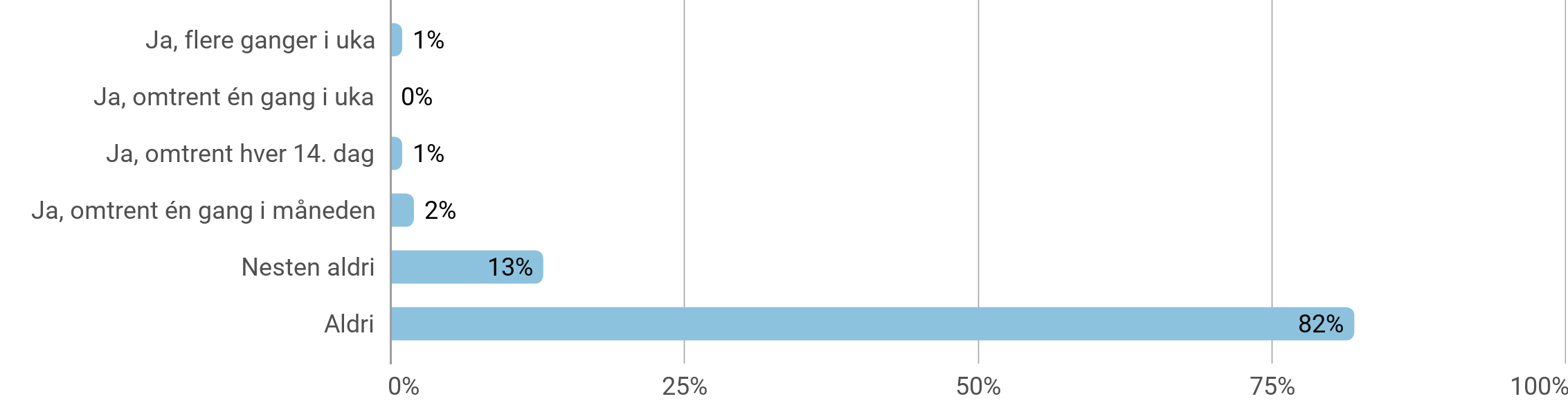 Mobbing
Blir du mobbet, truet eller utestengt på nett?
Antall svar 334
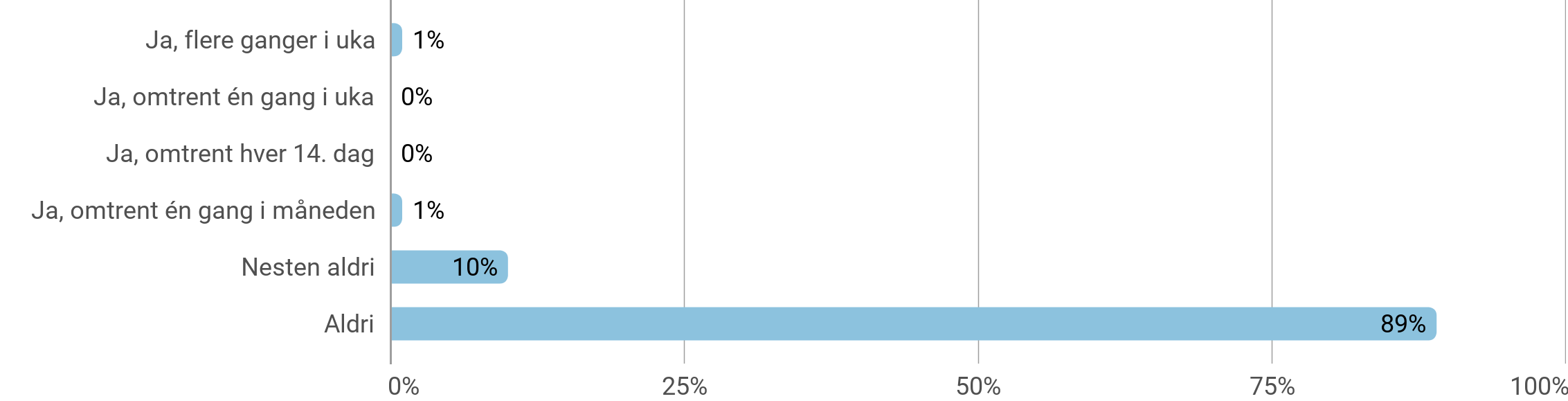 Skole
Er du enig eller uenig i følgende utsagn om hvordan du har det på skolen? (Prosentandel som har svart 'helt enig' eller 'litt enig')
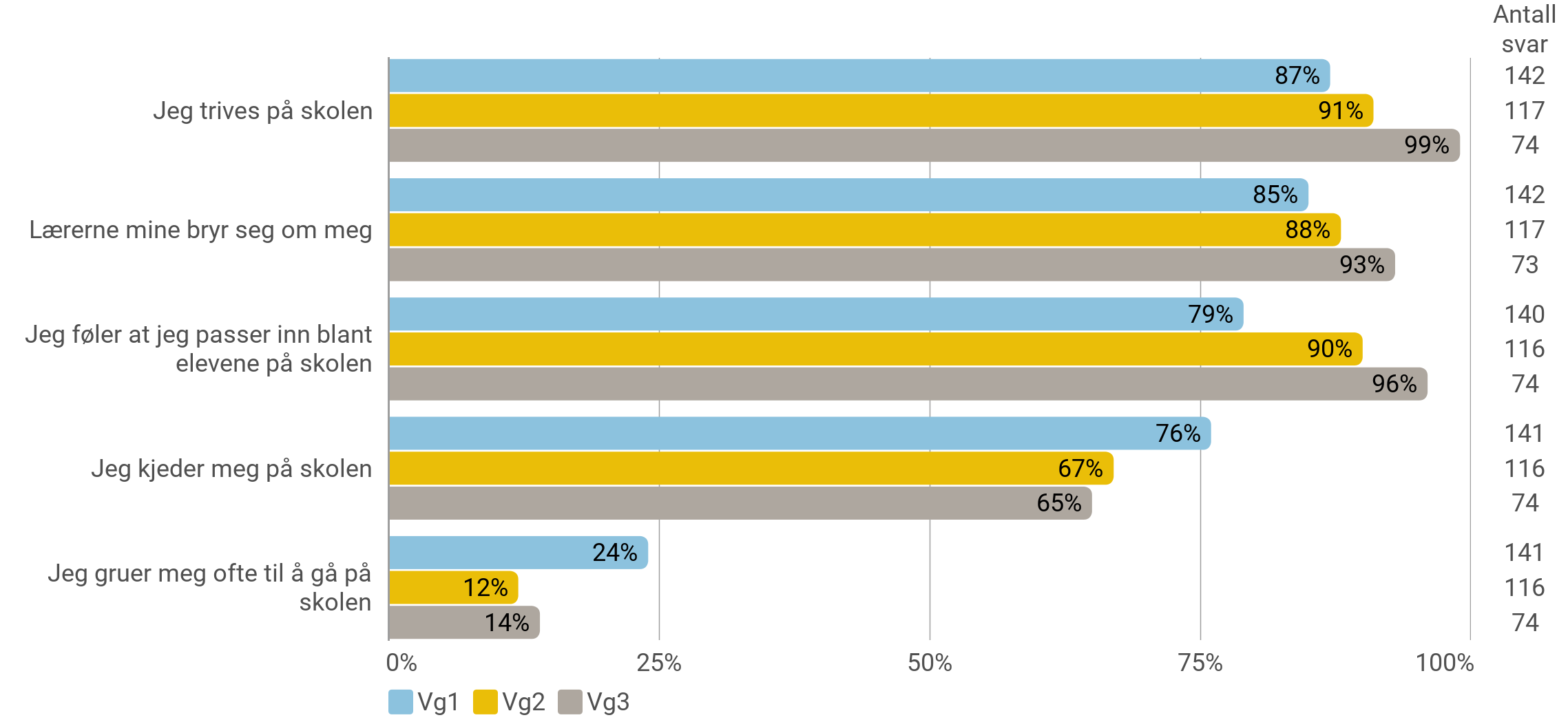 Skole
Hvor lang tid bruker du gjennomsnittlig per dag på lekser og annet skolearbeid (utenom skoletida)?
Antall svar 332
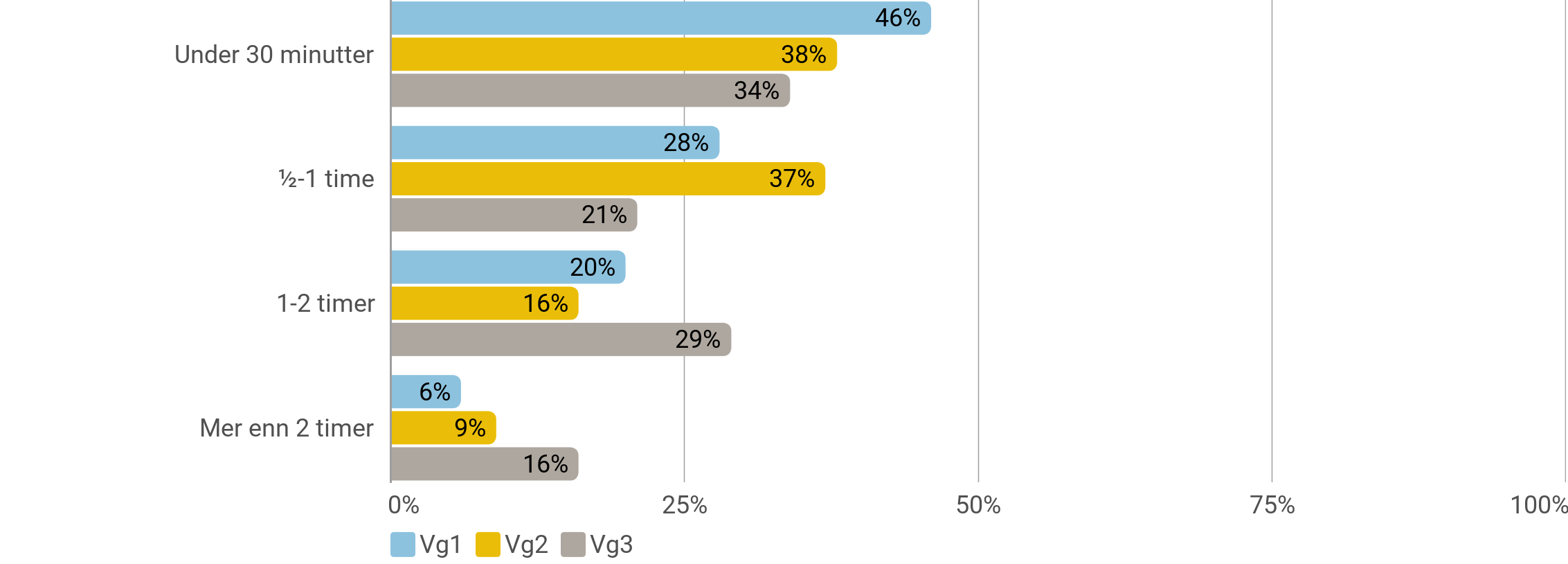 Skole
Jeg blir stresset av skolearbeidet (Prosentandel som har svart 'ofte' eller 'svært ofte')
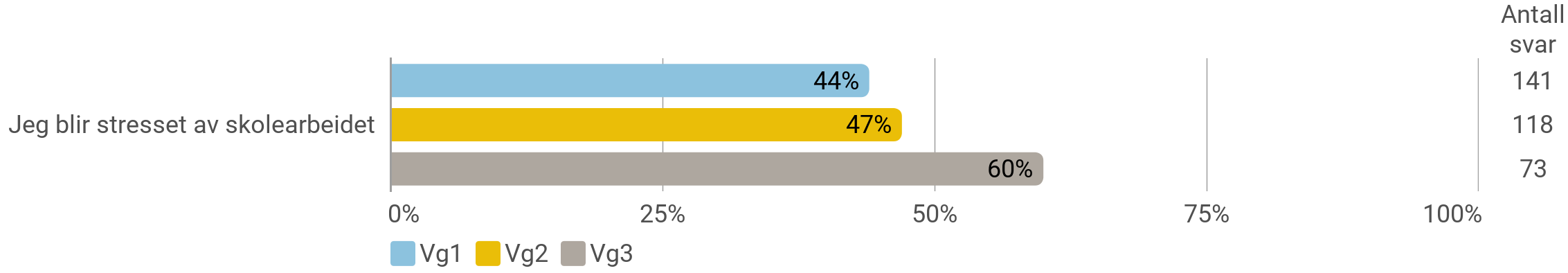 Mobbing
Hender det at du er med på plaging, trusler eller utfrysing av andre unge på skolen eller i fritida?
Antall svar 332
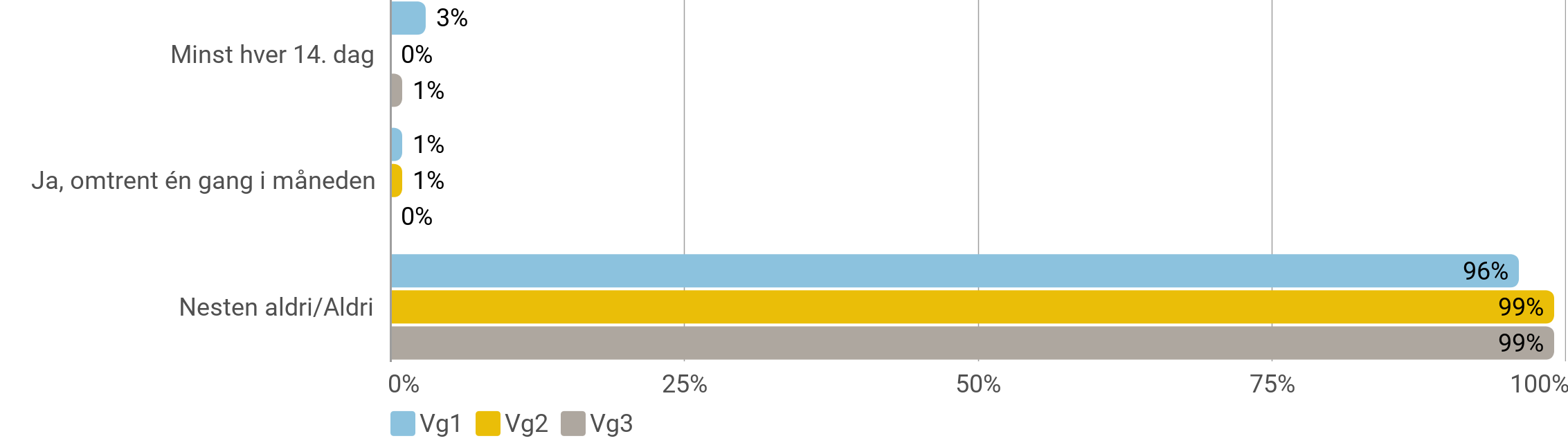 Mobbing
Blir du selv utsatt for plaging, trusler eller utfrysing av andre unge på skolen eller i fritida?
Antall svar 334
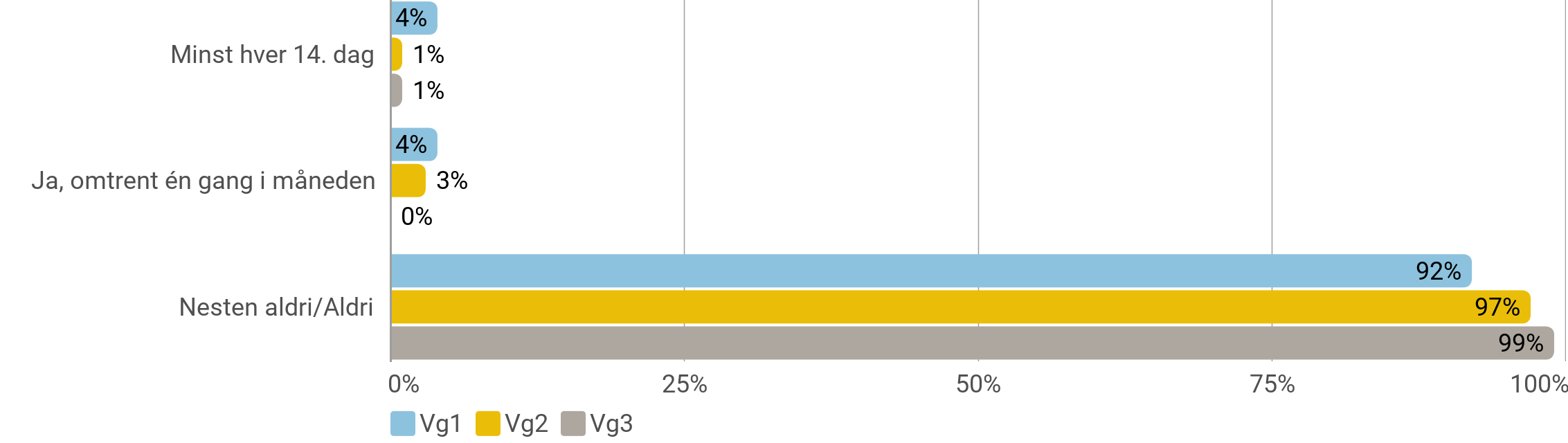 Mobbing
Blir du mobbet, truet eller utestengt på nett?
Antall svar 334
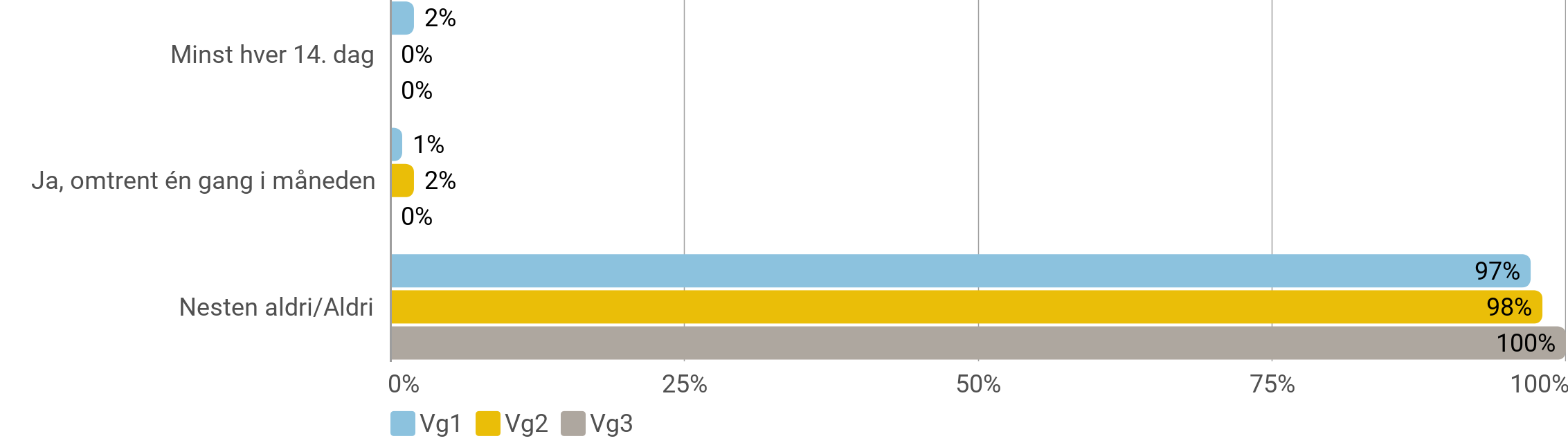 Skole
Er du enig eller uenig i følgende utsagn om hvordan du har det på skolen? (Prosentandel som har svart 'helt enig' eller 'litt enig')
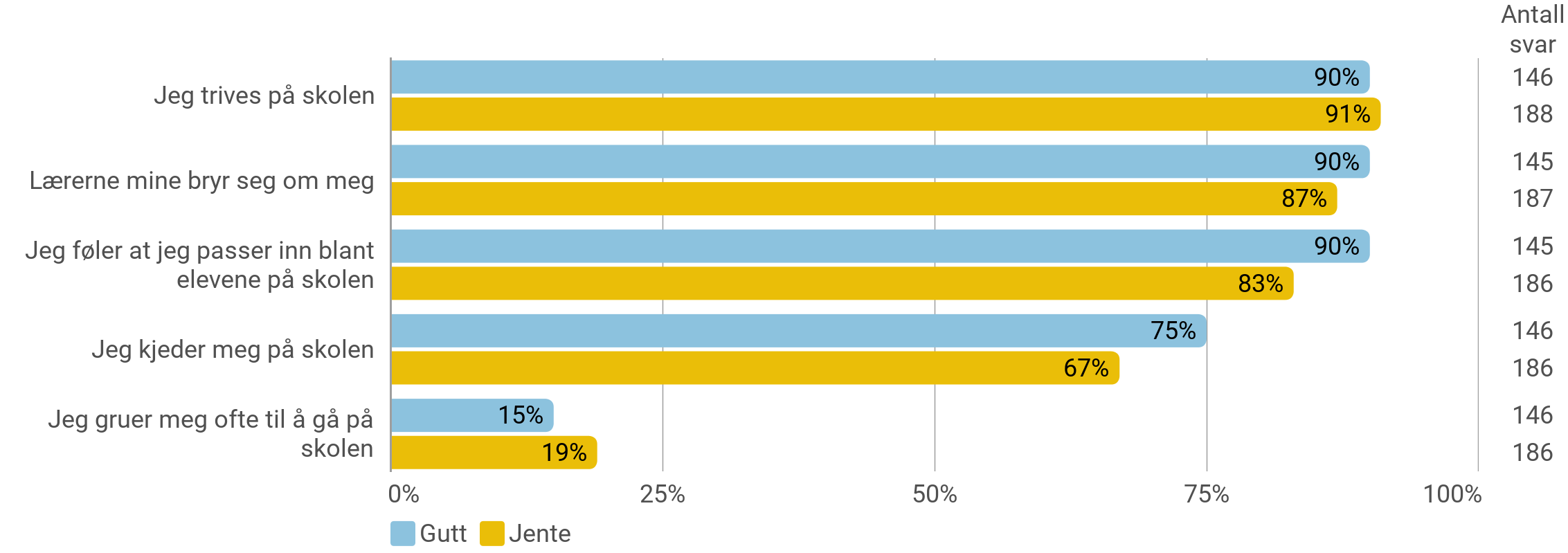 Skole
Hvor lang tid bruker du gjennomsnittlig per dag på lekser og annet skolearbeid (utenom skoletida)?
Antall svar 332
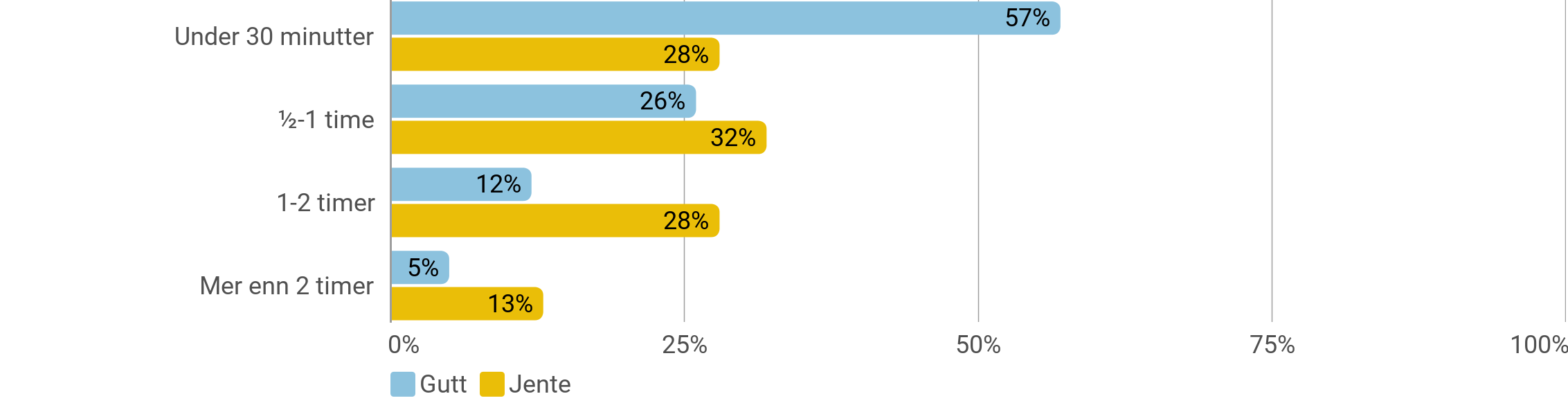 Skole
Jeg blir stresset av skolearbeidet (Prosentandel som har svart 'ofte' eller 'svært ofte')
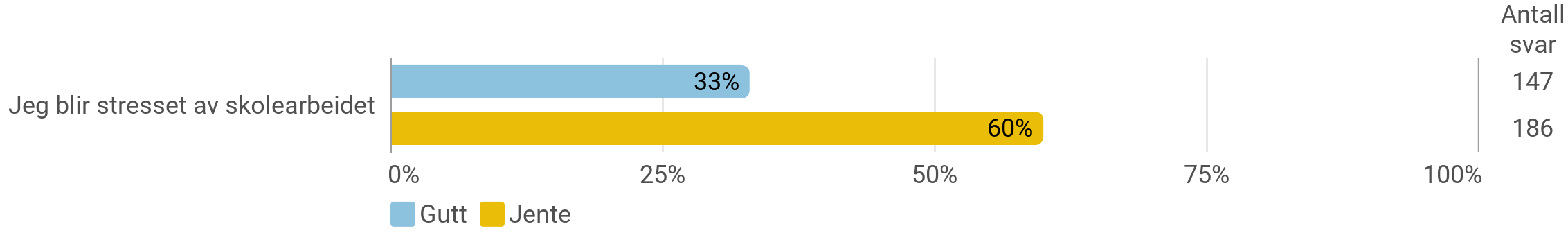 Mobbing
Hender det at du er med på plaging, trusler eller utfrysing av andre unge på skolen eller i fritida?
Antall svar 332
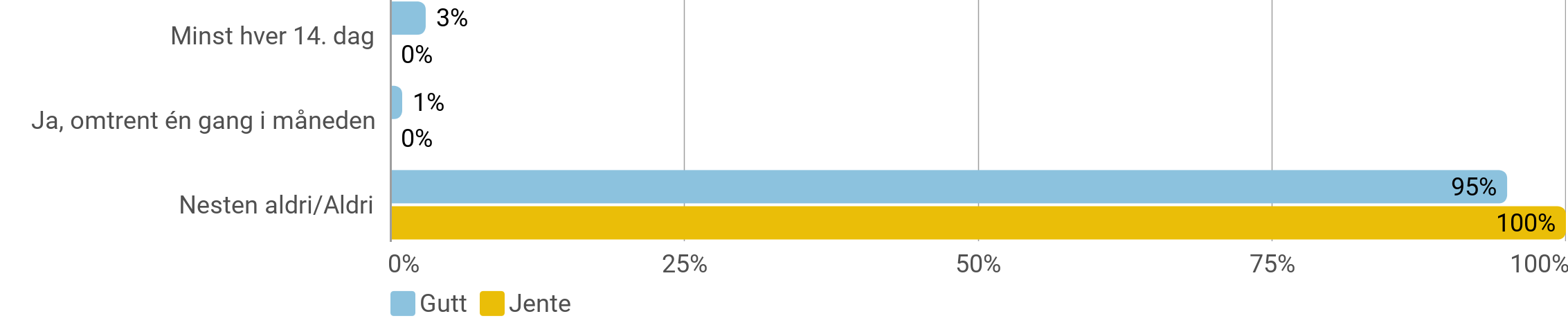 Mobbing
Blir du selv utsatt for plaging, trusler eller utfrysing av andre unge på skolen eller i fritida?
Antall svar 334
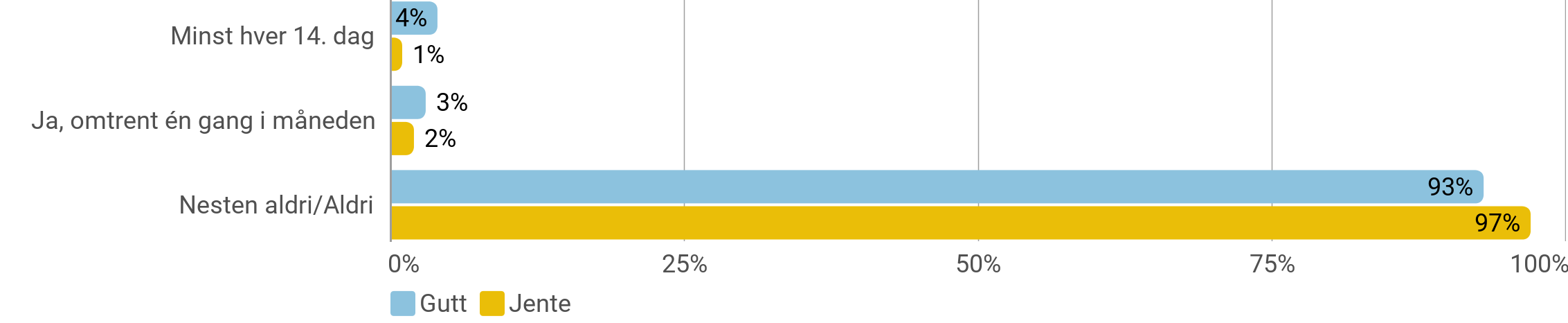 Mobbing
Blir du mobbet, truet eller utestengt på nett?
Antall svar 334
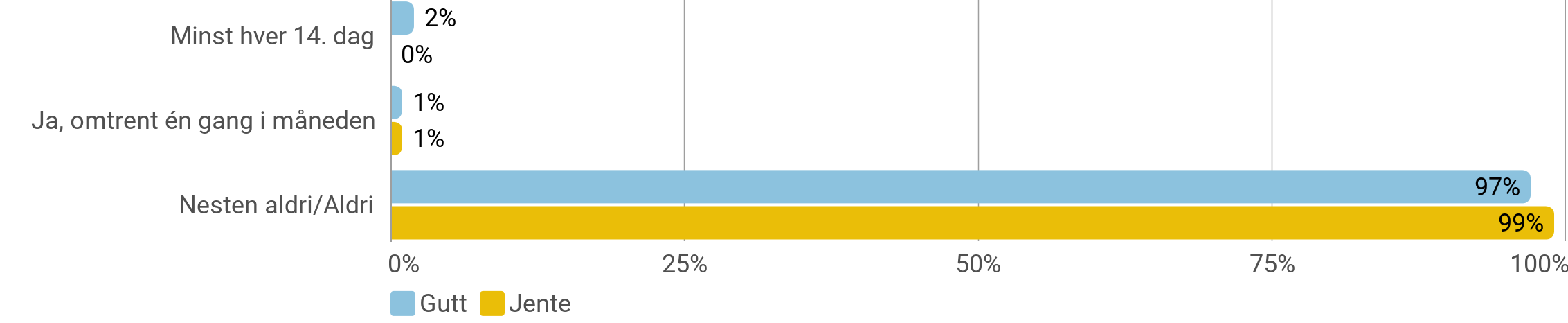